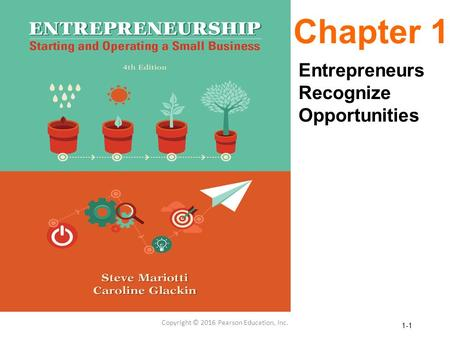 By
Ms. Ume Amen
Learning objectives
Explain what entrepreneurs do.
Describe how free-enterprise economies work and how entrepreneurs fit into them.
Find and evaluate opportunities to start your own business.
Explain how profit works as a signal to the entrepreneur.
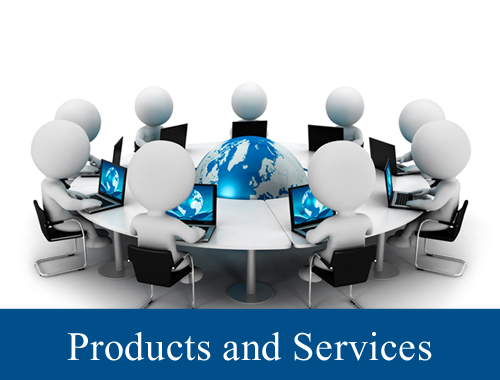 What Is Business?
Business—buying and selling products and services

Product—something tangible that exists in nature or is made by people

Service—intangible work that provides time, skills, or expertise
What Is an Entrepreneur?
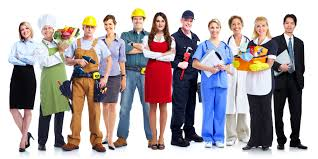 Employees work for someone else’s business.

Entrepreneurs start their own businesses and work for themselves.
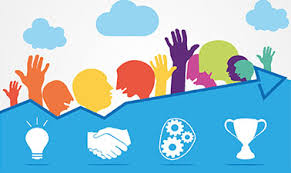 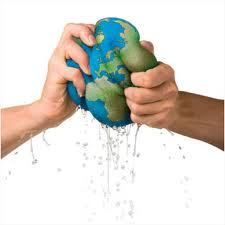 Entrepreneurs Add Value to Scarce Resources
A scarce (limited) resource is something of value that can be used to make something else or fill a need.

Entrepreneurs add value to scarce resources by what they do with those resources.
The Economic Questions
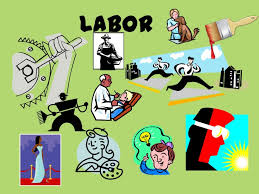 What should be produced?
  When will it be produced?
  How will it be produced?
  Who will produce it?
  Who gets to have what is produced?

An economy is a country’s financial structure. It is the system that produces and distributes wealth.
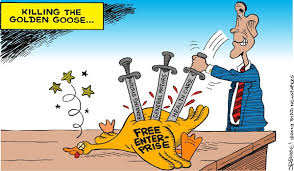 Free-Enterprise System
Economic system in which businesses can be privately owned and operated
Based on voluntary exchange
Encourages competition between entrepreneurs
Can lead to a loss of jobs and capital if a company fails
What Is a “Small” Business?
Less than 500 employees
About 99.9% of the 27.2 million U.S. businesses are small.
Small businesses employ about 50% of the U.S. private workforce.
Annual sales under $5 million
Why Be an Entrepreneur?
Control over time

Fulfillment

Creation/ownership

Control over compensation

Control over working conditions
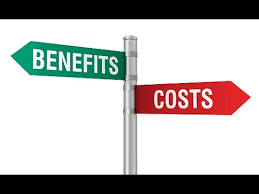 Benefits and Costsof Becoming an Entrepreneur
Costs
Business failure
Obstacles
Loneliness
Financial insecurity
Long hours/hard work
Strain on personal relationships
Benefits
Independence
Satisfaction
Financial reward
Self-esteem
Contribution to society
Benefit/Cost Analysis
Benefit/Cost Analysis—a decision-making process in which the costs of taking an action are compared to the benefits 

Benefits—money, knowledge, and experience you will gain
Costs—money and time you must invest

Opportunity Cost—the value of what must be given up in order to obtain something else

	For a benefit/cost analysis to be accurate, opportunity cost must be included.
Keys to Avoiding Missteps
Explore options thoughtfully and systematically
Research
Educational courses and workshops
Learn from the experience of others
Formal mentors
Informal advisors
Entrepreneurial Options
Traditional for-profit enterprise

Social entrepreneurship—for-profit enterprise with dual goals of profitability and social returns
Venture philanthropy(humanity)
Green entrepreneurship

Not-for-profit organization
Assignment#1…. Submit one page explanation of the above listed enterprise along with examples in next class. plagiarism is highly discouraged.
Schumpeter's Sources of Opportunity
Use a new technology to produce a new product.
Use an existing technology to produce a new product.
Use an existing technology to produce an old product in a new way.
Find a new source of resources to produce more efficiently.
Develop a new market for an existing product.
Not All Ideas are Opportunities
An opportunity is an idea that is based on what consumers need or want and are willing to buy sufficiently often at a high enough price to sustain a business.

Opportunity is situational: dependent on variable circumstances.
Timmons’ Business Opportunity =Idea + Four Characteristics
Attractive to customers
Will work in the business environment
Can be executed in an existing window of opportunity(length of time)
Available resources and skills needed to create the business
Use SWOT Analysisto Evaluate Business Ideas
Strengths

Weaknesses

Opportunities

Threats
Five Roots of Opportunity
Problems
Changes
Inventions
Competition
Technological advances

	The best business opportunities often combine both internal and external factors.
Components of Porter’sGeneric Strategies
Product uniqueness—ability to differentiate the product/service from those of the market’s competitors
Low cost—ability to reduce costs and sustain a price advantage
Focus—targeting a particular market segment or group
Pathways to Entrepreneurship
Start and build a new business

Inherit a business

Secure franchise rights

Buy an existing business

License or purchase technology
Types of Business Ventures
Full-time enterprises

“Gazelles”

Microenterprises including lifestyle businesses

Mainstream small firms
Assignment 1 continue: Submit one page explanation of the above listed business ventures along with examples in next class. plagiarism is highly discouraged.
Profit Is a Sign of Success
Profit—amount remaining after costs are deducted from the firm’s income

Profit signals that an entrepreneur is adding value to scarce resources.

Entrepreneurs try to make choices (trade-offs) that will increase profit.
Seven Rules for Building a Successful Business
Recognize an opportunity
Evaluate it with critical thinking (SWOT)
Build a team
Write a realistic business plan
Gather resources
Decide ownership
Create wealth